Aminoglycosides
By: Dr. Rashmi Rekha Kumari
Asstt.Professor, VPT, BVC, 
BASU, Patna
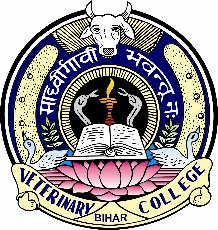 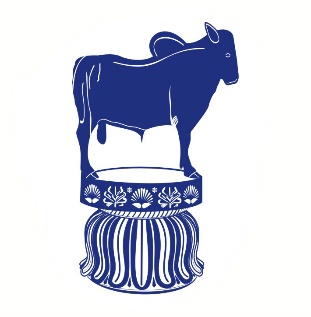 These are a group of natural and Semisynthetic antibiotics which contain amino sugars linked to aminocyclitol ring by glycosidic linkage


They are a polycationic and their polarity is in part responsible for pharmacokinetic property shared by all members of group
Non is absorbed adequately after oral absorption

Inadequate concentrations are found in cerebrospinal fluid

All are excreted relatively rapidly  by normal kidney
Common Properties of Aminoglycosides
All are used as sulphate salts that are highly water soluble and the solutions are stable.
None is absorbed after oral adm. as they are polycations.
None penetrate the brain or CSF.
All are rapidly excreted unchanged through normal kidney by glomerular filtration.
They are bactericidal and more active at alkaline pH.
Partial cross resistance may be seen among them 
They have relatively narrow margin of safety.
All share common toxicities (ototoxicity, and nephrotoxicity
Source
Streptomycin:  Streptomyces griseus.
Neomycin:         S. fradiae.
Kanamycin:       Kanamyceticus.
Gentamicin:      Micromonospora purpurea.
Netilmicin: :      Micromonospora spp
Tobramycin:      S. temerarious.
Amikacin:          Semisynthetic derivative of  kanamycin
Sisomicin:         Micromonospora inyoensis.
Framycetin:       S. lavendulae.
Classification: Based on antibacterial spectrum
Narrow spectrum: Streptomycin and dihydrostreptomycin.
 Mainly active against aerobic Gram negative bacteria (E.coli, Salmonella, pasturella spp, Brucella spp) and also against Staphylococci, Actinomycetes bovis and Leptospira spp.
 Mycobacterium tuberculosis is sensitive to streptomycin
Extended Spectrum: Neomycin, framycetin, paromomycin and kanamycin.
 They have broader spectra than streptomycin and effective against both aerobic gram –negative bacteria as well as against several Gram positive bacteria .
They are clinically most useful against Gram negative infection caused by E.coli Salmonella, klebsiella and Enterobacter
Broad Spectrum: Gentamycin, tobramycin, amikacin, sisomicin and netilmicin
 Highly effective against a wide variety of aerobic (both Gram positive and Gram negative) bacteria including Pseudomonas aeruginosa.
 Gentamycin is more potent than streptomycin (MIC 4-8 times lower), but it is ineffective against M.tuberculosis. 
Amikacin and Netilmicin are resistant to bacterial aminoglycoside inactivating enzymes and therefore have widest spectrum of activity including against organisms resistant to other aminoglycosides
Mechanism of Action
All the aminoglycoside antibiotics inhibit bacterial protein synthesis. 
They exert a fast bactericidal action. 
The antibiotics diffuse across the bacterial membrane and bind to the ribosomal subunits. 
Streptomycin binds with 30S subunit, whereas others bind to the ribosomal subunit as well as 30S-50S interface. 
The binding interferes with the mRNA codon recognition resulting in misreading  of the mRNA code and incorporation of one or more incorrect amino acid into the growing peptide chain or
Production of peptides of abnormal length.

The bactericidal action of these drug is due to the secondary change in the integrity of the bacterial cell membrane

.
Due to incorporation of faulty protein into the cell membrane it becomes more permeable and as such ions amino acid and even protein leak out followed by cell death
Pharmacokinetics:
Aminoglycosides are poorly or not absorbed from the GI tract but absorption from IM site is rapid and complete (peak plasma conc. by 1 hr.). 



They distribute only into the extracellular fluid with minimum penetration to most of the tissue except the kidney (nephrotoxicity) and the endolymph of the internal ear (ototoxicity).
They show low tendency to bind with plasma proteins and effective levels are not reached in CSF or milk.



 These antibiotics are not metabolized in the body of the animals and are mainly eliminated unchanged in urine by glomerular filtration
Clinical Uses
Aminoglycosides are commonly used in several local and systemic infections caused by susceptible aerobic bacteria (particularly Gram negative bacteria).


Streptomycin is widely used for the treatment of bovine streptococcal and staphylococcal mastitis (Strepto-penicillin as oily intramammary infusion), pasteurellosis and E.coli infection (causing mastitis, metritis, enteritis and septicaemia in all species).leptospirosis (for clearance of organism from urine), tuberculosis and vibriosis.
Clinical uses
Gentamicin is parenterally used in the treatment of Gram negative septicaemia (drug of choice), urinary tract, GI tract, respiratory tract and topically in eye/ ear infections.

Framycetin rarely used systemically because of ototoxicity and nephrotoxicity but used for the treatment of enteritis and topically for otitis externain dogs.

Netilmicin is resistant to bacterial aminoglycoside inactivating enzymes and thus effective against gentamycin resistant strains
Adverse reactions and Toxicity
Ototoxicity

Nephrotoxicity

Neuromuscular blocking

Hypersensitivity reaction
ototoxicity
This is the most important dose and duration of treatment related adverse effect.
 
The ototoxicity involves progressive and irreversible damage to and destruction of the sensory cells in the cochlea and vestibular apparatus of the internal ear.

 Vestibular damage leads to nystagmus, vertigo and ataxia 

Cochlear damage cause auditory disturbances which may even lead to deafness.
Concomitant administration of other ototoxic drugs potentiate the ototoxicity of aminoglycosides .

Cat are particularly sensitive to vestibular toxicity

Streptomycin and gentamycin are more prone to produce vestibular toxicity, whereas, neomycin and amikacin cause mainly cochlear damage. 

Netilmicin is less toxic and therefore preferred for long term use.
Nephrotoxicity: It is due to damage of kidney tubules and this is more common in patient with pre-existing kidney disease.
 Renal damage can be reversed by immediate discontinuation of drugs
Neuromuscular blocking
 High doses of aminoglycosides may cause neuromuscular blockade (due to chelation of calcium and reduction of Ach release from the motor nerve endings by aminoglycosides  ) resulting in skeletal muscle paralysis and respiratory arrest which may even lead to death .
Neomycin and streptomycin are more prone to cause this toxic effect than kanamycin ,gentamycin or amikacin .
 Tobramycin is least toxic in this respect.
 The blockade can be partially antagonized by IV calcium gluconate and neostigmine
Contraindications and precautions
To be avoided during pregnancy (fetal toxicity), along with other ototoxicity drugs (high ceiling diuretic, minocycline etc.) and with other nephrotoxic drugs (amphotericin B, cephaloridine etc.)



 Neomycin is contraindicated in animals prone to post –parturient hypocalcaemia
Dosages
Streptomycin and dihydrostreptomycin: Oral: 20 mg/kg 2-3 times in a day, IM: 8-12 mg/kg twice a day, Intramammary @ 100 mg/quarter (in dry cows).
Gentamicin: 3-6 mg /kg IM or SC 2-3 times a day.
Kanamycin: 12 -15 mg/kg IM or SC twice a day 
Amikacin: 5-7 mg/kg, IM or SC once or twice daily 
Netilmicin: 3-6 mg/kg, IM or SC once or twice daily 
Neomycin: Oral: 20 mg/kg thrice a day
Thank You